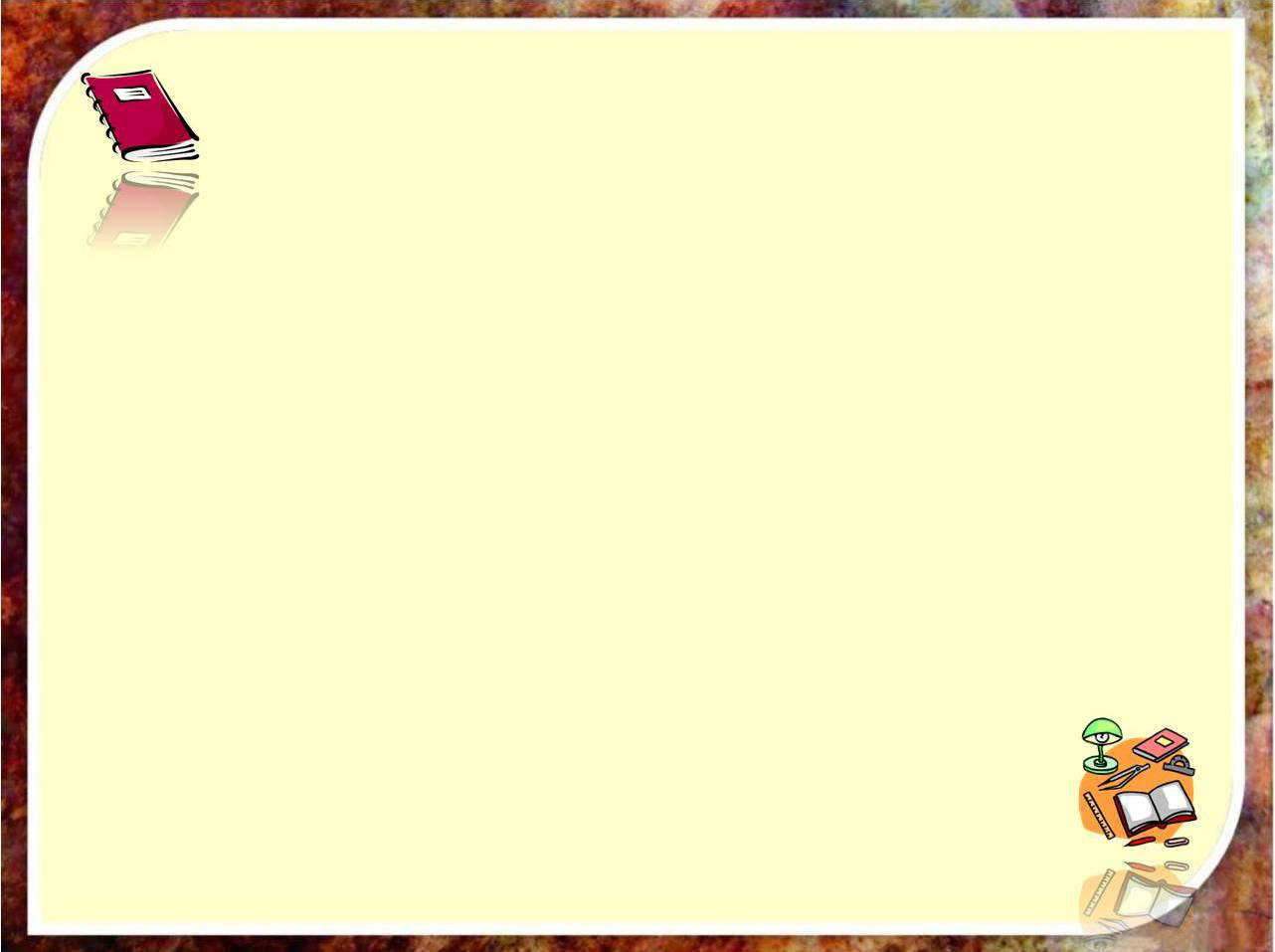 Дистанционный урок в 4 классе на тему «Правописание безударных окончаний имён существительных во всех падежах»(УМК «Школа России»)
Бадмаева Оксана Юрьевна
Учитель начальных классов
ГБОУ «Республиканский центр образования»
Республика Бурятия, г. Улан-Удэ
Задачи:
образовательные
- закрепление знаний о склонении, падежах имён существительных, 
- формирование навыка написания падежных окончаний имён существительных	
развивающие 
-развивать орфографическую зоркость; развивать логическое мышление; развивать речи обучающихся ;самоконтроль, взаимопроверку, самооценку учащихся; 
Воспитательные
-умение работать коллективе, в паре; самостоятельность, дисциплинированность, интерес к изучаемому предмету.
Планируемые результаты: учащиеся научатся использовать правила написания безударных окончаний имён существительных во всех падежах; применять алгоритм написания падежных окончаний имен существительных, пользоваться таблицей падежных окончаний, опорными словами, развивать речь
Формирование универсальных учебных действий у учащихся на уроке:
Регулятивные УУД: 
принимать и сохранять в памяти учебную задачу урока;
осуществлять решение учебной задачи под руководством учителя;
оценивать результаты своей деятельности.
передавать письменную информацию на онлайн-доске 
Познавательные УУД:
осознавать познавательную задачу, воспринимать её на слух, решать её под руководством учителя;
ориентироваться при решении учебной задачи на возможные способы её решения;
устанавливать алгоритм правописания безударных падежных окончаний имен существительных;
составлять под руководством учителя небольшие повествовательный и описательный тексты на близкую жизненному опыту по репродукции картины художника К.Ф.Юона «Русская зима. Лигачёво», пользуясь опорными словами
 Коммуникативные УУД:
работать в парах, учитывать мнение партнера , высказывать своё мнение, договариваться и приходить к общему решению в совместной деятельности;
строить речевое высказывание в соответствии с поставленными задачами;
слушать собеседника и понимать речь других.
Оборудование:
Компьютер, планшет Bamboo, онлайн-доска https://www.notebookcast.com
учебник  «Русский язык» , 4 класс , часть 1 (В.П.Канакина, В.Г. Горецкий); 
репродукция картины художника К.Ф.Юона «Русская зима. Лигачёво».
Какое время года изображено на картине? 
-В каком художественном жанре написана эта картина? 
-Что такое пейзаж?
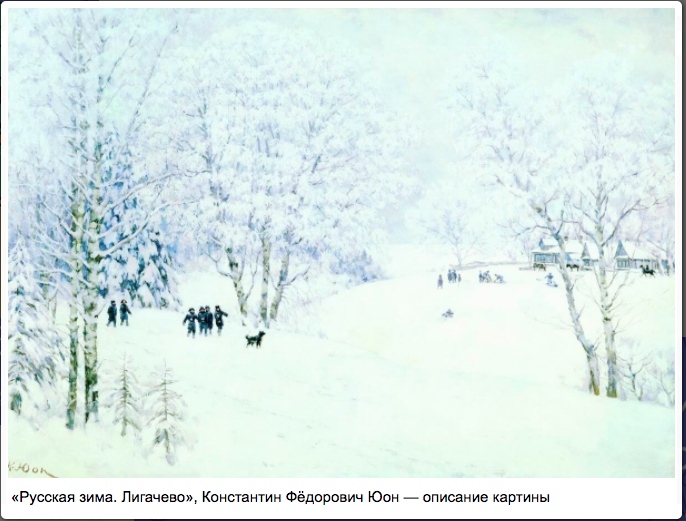 Пейзаж (французское paysage, от pays - местность) — это жанр изобразительного искусства. В пейзажах художники изображают природу, первозданную или измененную человеком: леса, реки и моря, городские и сельские виды. Живописцы передают состояние воздуха и света в разное время дня и ночи.
Чистописание
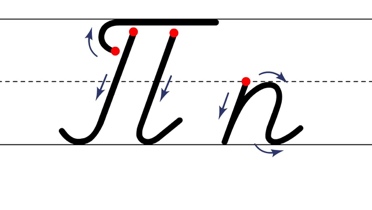 Алгоритм действия правописания падежных окончаний имён существительных
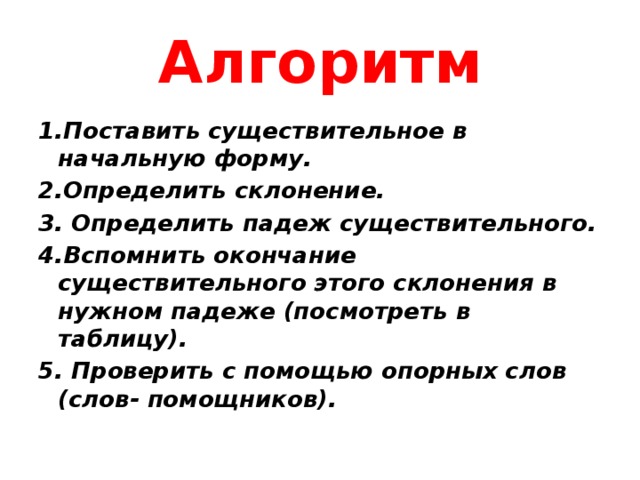 Глазодвигательная гимнастика
«Бег глазами». Следим глазами за движущимся  карандашом . Учитель направляет карандаш, а дети следят глазами за движением карандаша 
«Филин». Закрыть глаза на 3-4 секунды, а затем широко открыть, смотреть прямо и не моргать в течение 5-6 секунд.
«Рисование носом». Учитель называет  букву или простую фигуру.  Ученики  закрывают глаза и пытаются нарисовать ее контуры своим носом.
«Далеко ― близко». Учитель предлагает найти глазами самый дальний предмет, зафиксировать взгяд при этом досчитав до 10, затем перевести взгляд на самый близкий предмет и посчитать до 10.
«Пальминг». Это расслабляющее упражнение, заключающееся в накрывании глаз ладонями. Выполняется в течение 1-2 минут.
Необходимо  поставить на стол локти. Шея на одной линии с позвоночником. Согрейте ладони, потерев их друг о друга, закройте глаза. Центр ладони должен находиться напротив центра глазного яблока. Сложите ладони ложечкой. Пальцы плотно соединены, скрещены на лбу, а основания мизинцев соединены в одной точке, размещающейся строго на переносице. Мышцы глаз и тела расслаблены. Так необходимо сидеть какое-то время. После этого убираем ладони, но глаза еще закрыты. Открывайте глаза потихоньку, постепенно, обязательно похвалите себя.
Прочитайте, вставьте пропущенные окончания, определить склонение и падеж. 
1вариант Скачет на лошад…, скрипучим сне…, зимним покрывал..., на высоком дерев..., смеяться от радост..., подъехали к деревн...
2вариант Бледным неб..., пролетели над чащ.., по знакомой местност..., в снежной пыл..., стоят в измороз..., едет в повозк...
1вариант Скачет на лошади (3 скл., П.п), скрипучим снегом (2 скл., Т.п), зимним покрывалом (2 скл., Т.п), на высоком дереве (2 скл., П.п), смеяться от радости (3 скл., Р.п), подъехали к деревне (1 скл., Д.п)
2вариант Бледным небом (2 скл., Т.п), пролетели над чащей (1 скл., Т.п), по знакомой местности (3 скл., Д.п), в снежной пыли (3 скл., П.п), стоят в изморози (3 скл., П.п), едет в повозке (1 скл., П.п)

-0   ошибок -   оценка «5»
-1-2 ошибки – оценка «4»
-3 ошибки –оценка «3»
Оцените свою работу на уроке.
1.На уроке я работал...
2. Своей работой на уроке я...
3. Урок для меня показался....
4. За урок я ....
5. Материал урока мне был...
6. Моё настроение...
Домашнее задание
Упр. 241, стр. 127